Fortune Green & West Hampstead Area Action Group
Tuesday 28 July 2015
The Camden Waste Challenge 
28 July 2015
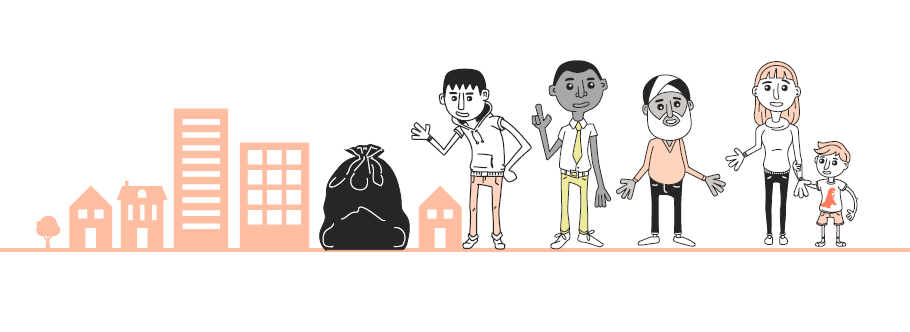 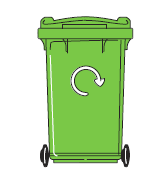 Councillor Meric Apak – Cabinet Member (Sustainability and Environment)
Richard Bradbury – Head of Environment Services
What are we trying to achieve?
Safe and attractive Camden
Green Camden - radical steps to maximise recycling
Clean streets
Better, information, engagement and reporting for residents and businesses
An efficient commercial offer that contributes to a clean borough
Saving money - but reducing spend is not necessarily reducing service
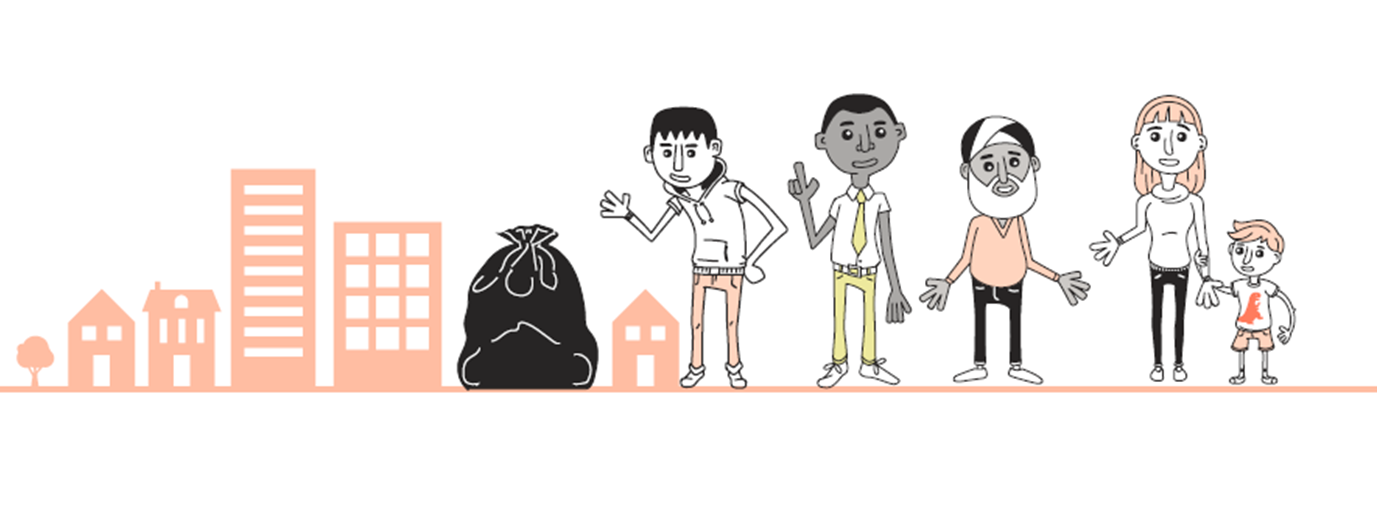 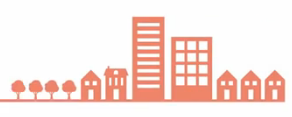 Our Borough in 2013/14
230,000  and rising

105,000

85%

21,327 tonnes (1,777 buses)
 
44,403 tonnes (3,700 buses)

4,486 tonnes (373 buses)
Number of residents		
	
Number of households	
	
Percentage of residents in flats	
	
Total household reuse, recycling and composting collected
	
Total household waste collected 	

Total street sweepings collected
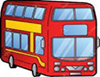 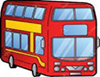 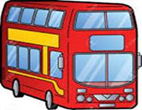 [Speaker Notes: (expected to rise by 16800 residents in next 10 years)
A bus is 11m long, if all recycling and waste collected were buses it would go from  (64.350km)
An average doubledecker bus weighs 12 tonnes]
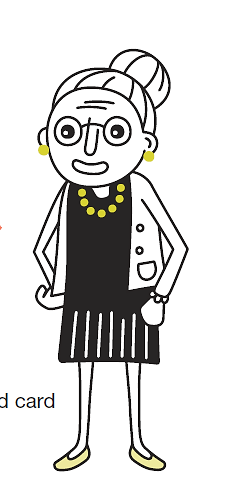 Your borough wide waste services
Weekly waste collection 
Weekly recycling collection 
Weekly food and garden waste
‘On request’ white goods and bulky waste collection service  
Street cleaning services at least weekly 
Business waste and recycling service on request
Seasonal services such as gritting, Christmas trees, leafing
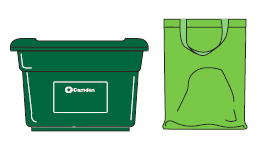 [Speaker Notes: What is recyclable?  Explain – paper card tin glass etc]
Where does our waste and recycling go?
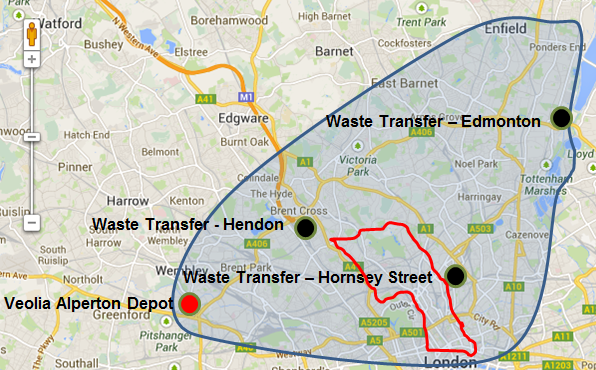 Bywaters Material Recovery Facility (MRF) – Bromley-by-Bow
[Speaker Notes: Composting/Organic goes to Edmonton for compost and after 12 weeks processing for use in agriculture and horticultural use.
Dry recycling goes to Bywater's MRF – 95% of the recyclate from Camden to the MRF is recycled.  The rest is incinerated, 0% to landfill.]
Costs
Collecting waste and recycling, and cleaning
Disposal of waste
It costs more to dispose of waste than recycling by 
If we double the amount we recycle we could save
The amount of waste and associated costs of waste increases annually
£23 million per year

£4.5 million per year

£50 per tonne

£1,000,000
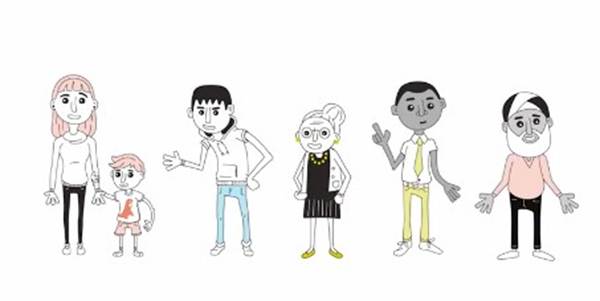 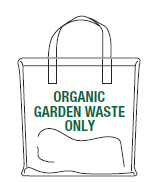 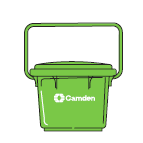 How many people are recycling in Camden?
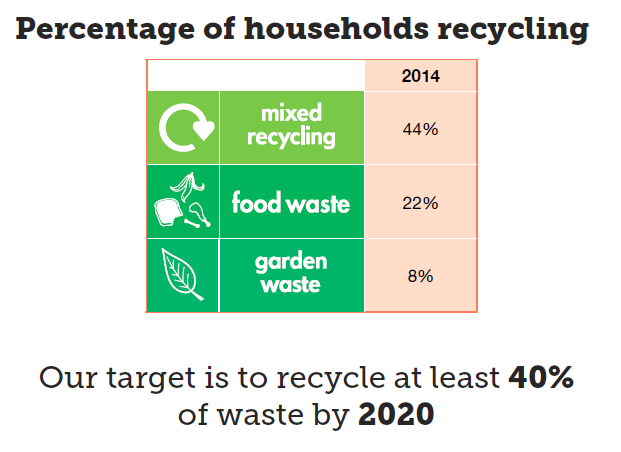 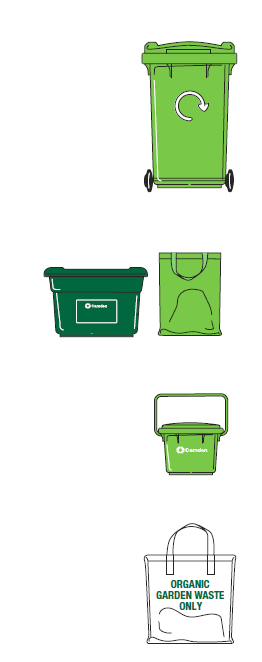 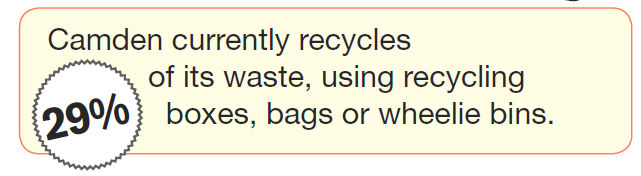 What is still in Camden’s refuse?
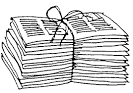 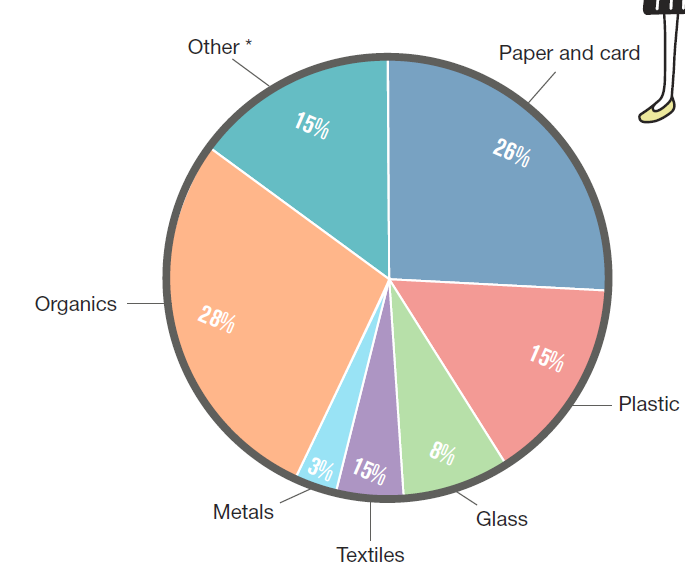 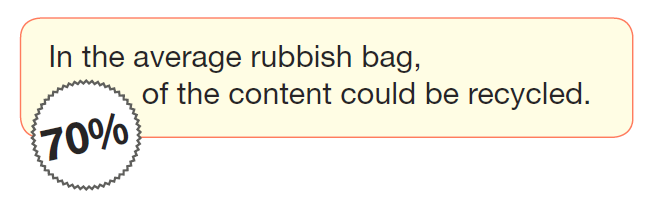 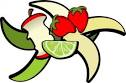 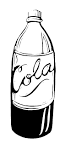 Study undertaken by Wastewatch in October 2013
Staff and vehicles (Veolia)
Total – 422 staff and 103 vehicles
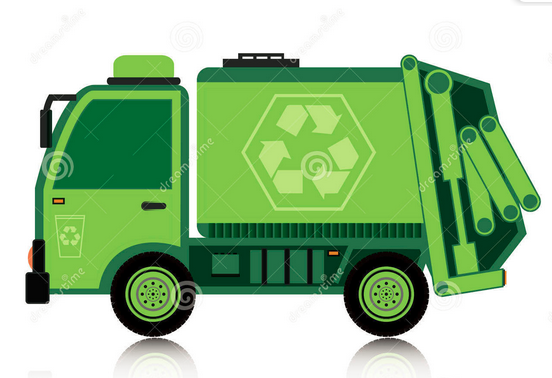 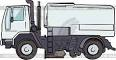 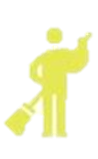 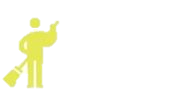 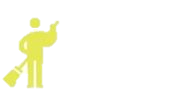 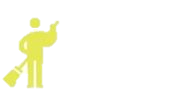 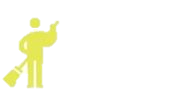 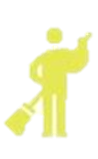 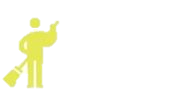 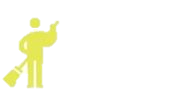 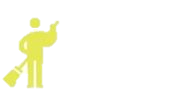 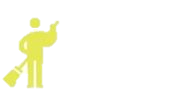 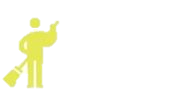 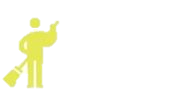 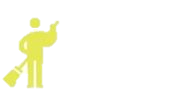 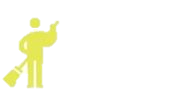 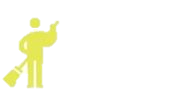 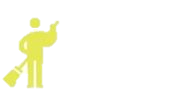 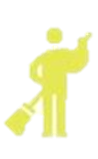 [Speaker Notes: An army of waste and recycling staff to ensure the waste and recycling is collected and that the streets are clean
Just Veolia, not including Camden staff, enforcement, engagement, management etc.]
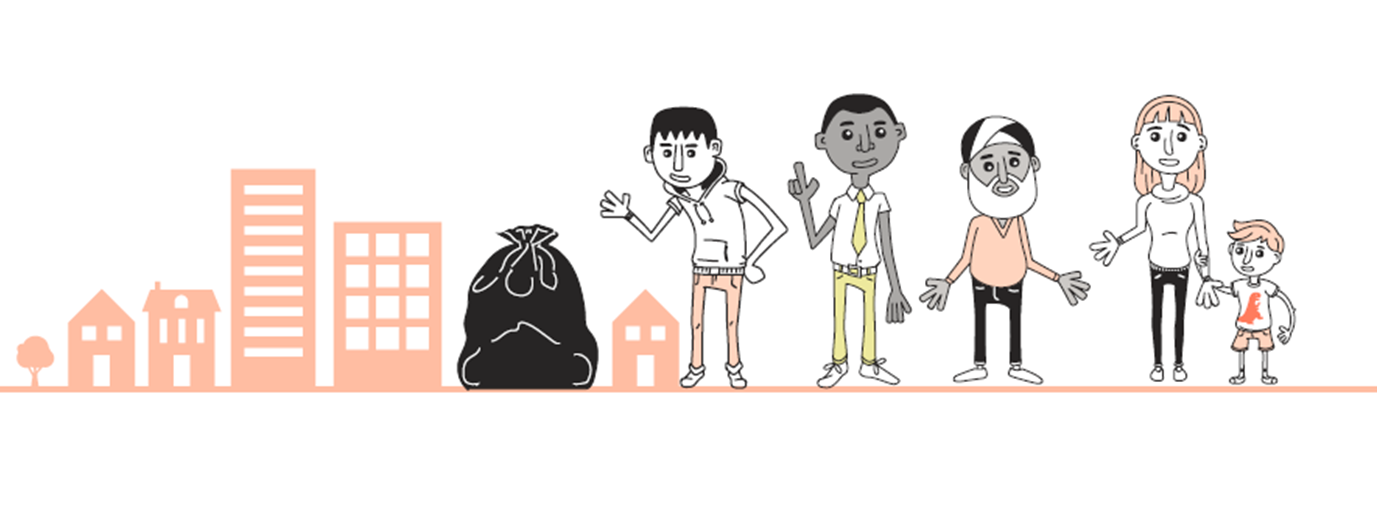 Different Model
Outcomes focussed approach:
Managing Camden’s local environment cleanliness to an agreed standard; 
Maximum recycling and also minimising waste and driving up reuse;
Improving business recycling and waste services;
Increased local employment opportunities and local economic development.
Increased use of technology to improve customer experience and operational efficiency 
Improved and quicker reporting - ‘Fix My Street’ model
Increased community action - incentivise behaviour change / rewards
New service models - shared services / in-house

20% budget reduction NOT 20% service reduction
Tools for delivery: what works?
More enforcement on street cleansing (proving effective to date)
Wheelie bins for refuse and no extra side waste
Reduced frequency of collection where appropriate (~20% of total households)
Charged-for garden waste service
Incentivisation – trial project being developed now
Big push on estates to increase participation, reduce contamination but also to reduce frequency 
Street cleansing change from full sweeps to litter picking, less regular sweeping, and some mechanisation (trials)
Collection from edge of property
Lobbying to reduce waste (and maybe more)
[Speaker Notes: All of this is difficult]
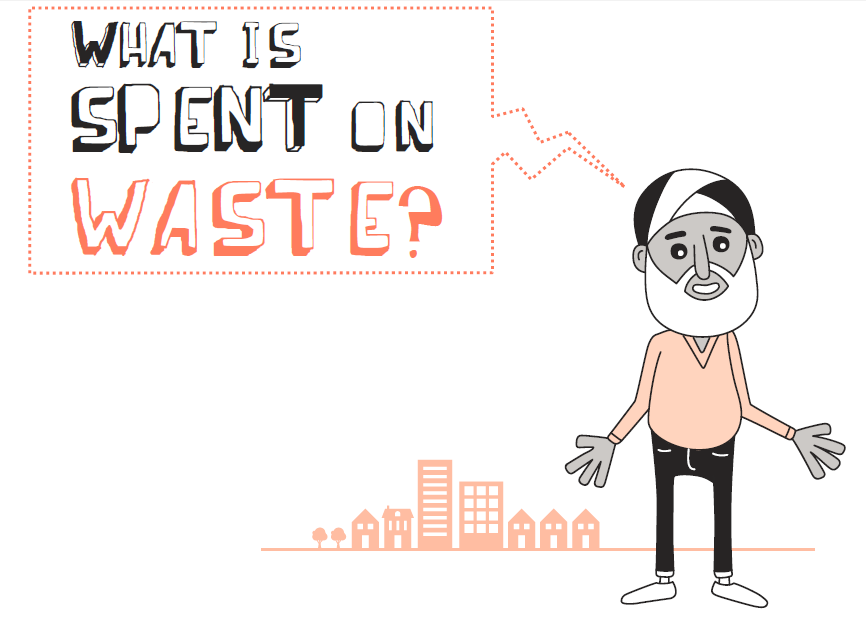 Thank you
Email: camdenwastechallenge@camden.gov.uk
[Speaker Notes: Behind this is an engagement campaign which so there are more opportunities to feedback thoughts]
Camden’s future libraries – 

Formal consultation.
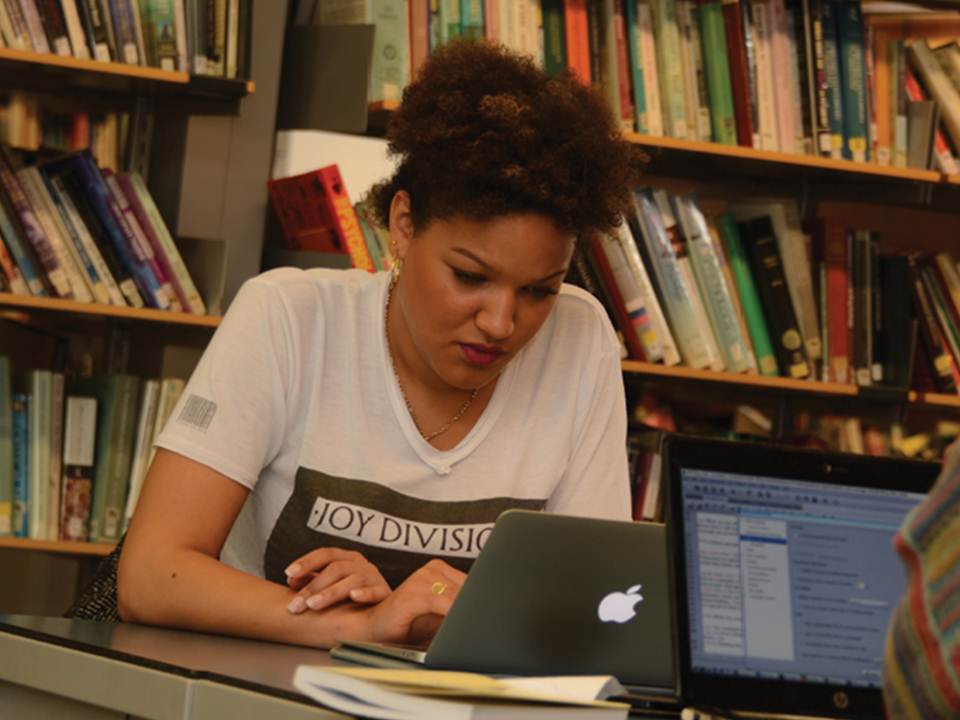 Area Action Group – July 28th 2015
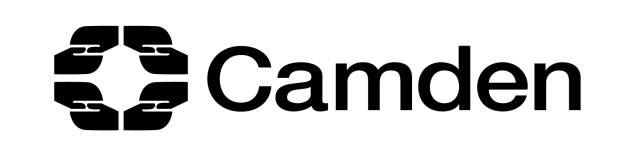 What are we trying to achieve?
Aim to keep as many libraries open as possible, but recognise that tough choices have to be made and unless libraries change we can’t achieve this.

Better meet Camden Plan outcomes through our investment choices for Camden’s public libraries, and achieve £800k savings over 2 years

Recognise the fact that how people use libraries is changing,  and we need to change with them to continue to be relevant for future generations

Prioritise investment according to need and impact to retain libraries and library services where they add most value.

Work with a range of partners such Job Centre Plus, Adult and community, public health to ensure libraries grow as vibrant local community “hubs”
What is our coverage?
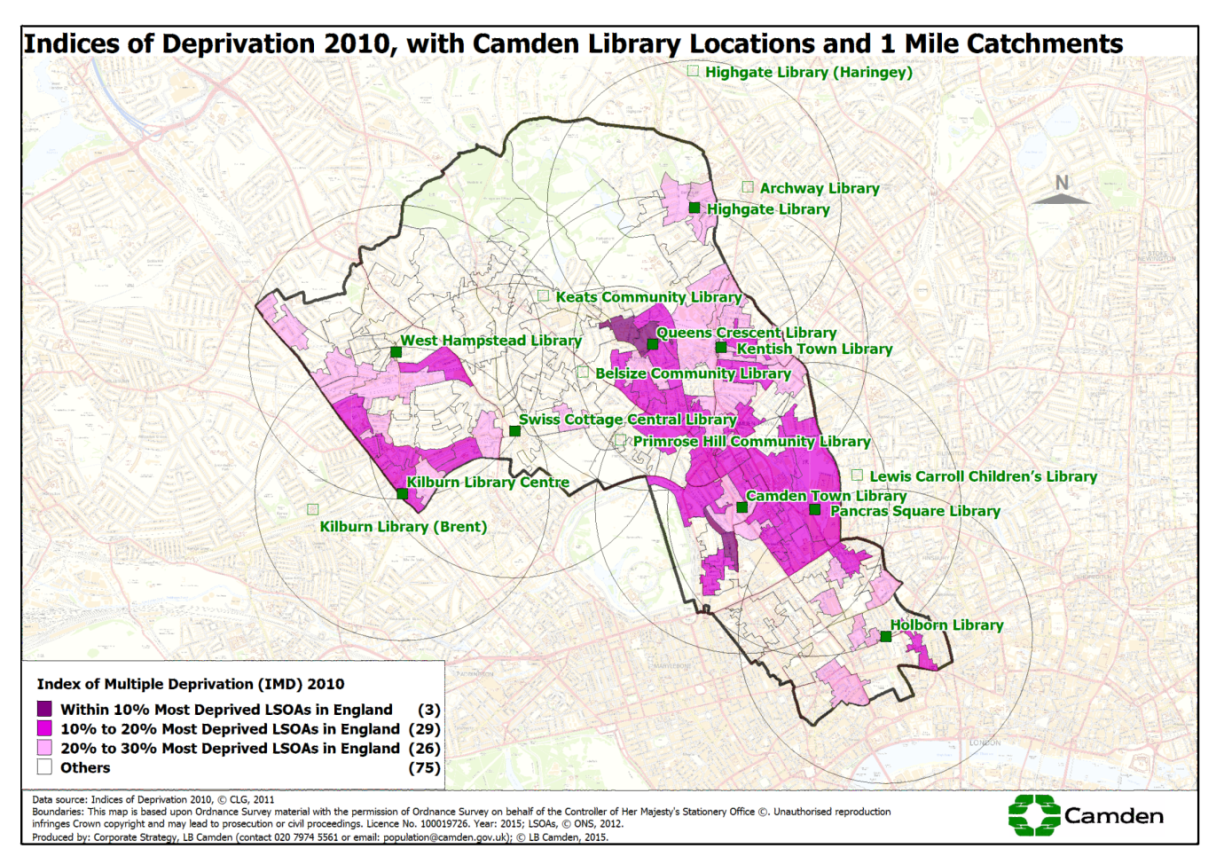 99.2% of residents within a mile catchment of a Camden library.
[Speaker Notes: Central  areas have best access although  many of Camden’s most deprived lower super output areas are here.
Good access to a public library for those living near the Camden border - Islington Brent,Haringey]
Current performance and take up
3rd highest visits per 1000 population in London (1.8m)
8th highest no. of staff per 1000 pop in London 
5th highest book stock per 1000, but only 28th highest no of issues
Take up of library use is good across a range of ages and demographic measures
However underrepresentation of BME groups (27% rather than 33% borough pop.)
[Speaker Notes: however masks local variations eg Kilburn Library catchment area 12% of residents identify as black British, the corresponding membership category is 20%.]
Camden Libraries – Performance
Ranking of Camden’s libraries based on total issues across the service shows that Swiss Cottage  is by far the most used library.
However when ranking is  based on cost per visit, and cost per item issue. Larger libraries such as Swiss Cottage and Holborn are amongst the most expensive
What do we do in libraries?
Activities for children and young people

‘Baby Bounce’ and ‘Rhyme times’ for under 5’s
Crafts and arts activities for under 5’s
Home work  and maths development clubs aimed at 5-12 yr olds 

Health Activities for customers

Weight Loss blood pressure and NHS checks
Books on prescription service
Tai Chi, Zumba and Yoga 
Smoking cessation

Reader development and creative activities
 
Reading groups, arts and crafts
Poetry, music, art exhibitions, knitting and crochet and dance events

Advice and learning  sessions:
IT classes for over 60’s
‘Tame your device’ advice
Benefits advice 
Job Zones and CV writing
Housing options and DHO Homeswap.
Cllr. Surgeries
External partnership delivery
 
Of the activities listed the following activities are delivered by external partners:

IT support and IT classes for over 60’s

Knitting and crochet

A range of crafts and activities

Art gallery exhibitions

Homework and maths clubs

Benefits advice

Improving English

Smoking Cessation

NHS checks
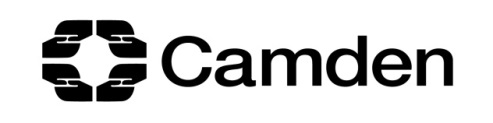 What we are consulting on?
Our current offer:
In section one of the survey asks for information on people's  use of Camden Libraries – ‘what you like to use libraries for, what stops you using libraries and what you think we should be doing more of’. 
How savings could be made:
In section two - in this section we ask for views about the different ways in which the savings might be made based on how people think we might prioritise the way we spend our money on Library services. 
About our customers:
In section three we ask for more information about respondents so that we can ensure we have a wide range of responses across the whole community.
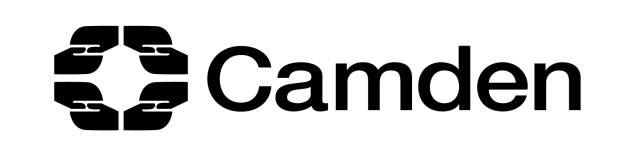 What we are consulting on?
The consultation questionnaire talks about the savings that need to be made and our desire to keep all libraries open. However, given the levels of savings which need to be achieved we also have to consider whether to close libraries.  

We ask about what factors the council should consider in setting priorities for investment in reduced opening hours  across our libraries or in the event of closure. 

In keeping a library open or which libraries we reduce opening hours we ask people to  select the top threes of the following factors to determine this : 

in an area with high levels of deprivation
an area where there are no other libraries nearby
open a library that receives most visits
High  use PCs or Wi-Fi
that provides more services than others
 that provides best value for money (how much the library costs to run compared with how many people visit)
high potential to create income from things like hall hire/ café franchises/ renting space
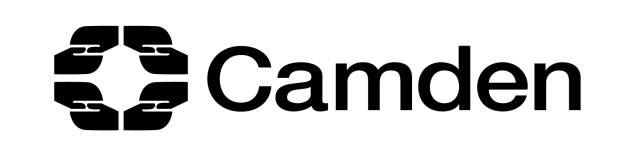 What we are consulting on?
The consultation asks for views on how people might choose to save £800k and a ‘menu’ of savings options are given. This is divided into the following themes:
Reducing the number of Library branches – For example






Modernising the way the library service is managed or run
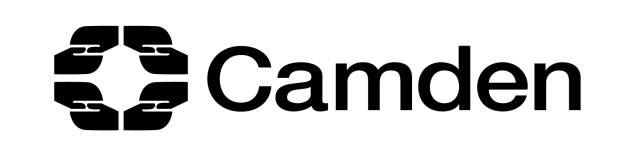 What we are consulting on?
Use of volunteers/ partnerships with community group




Change in opening hours
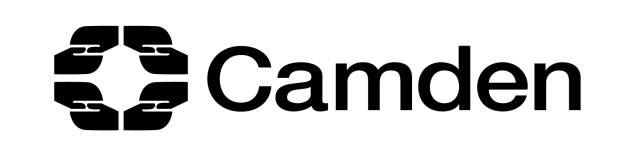 Opportunities and Options – West Hampstead
The consultation will help determine how we shape our library strategy for the future. Depending on responses ways of making the savings could be:
A change in opening hours
Greater self-service
Use of volunteers to support delivery of service
Review of the space occupied by the library, and whether this can be shared with another group/ organisation
A reduction in building costs, through sharing space with another organisation or looking to provide the library service elsewhere in West Hampstead.
Camden’s future Libraries consultation timelines–
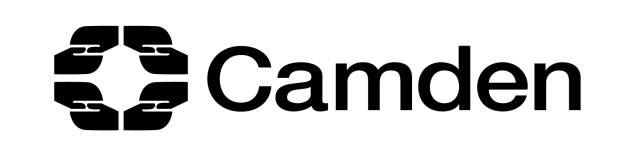 Questions?
Fortune Green & West Hampstead Area Action Group
Any other business